DOPING
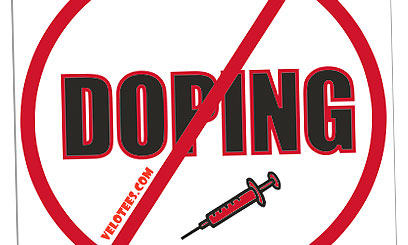 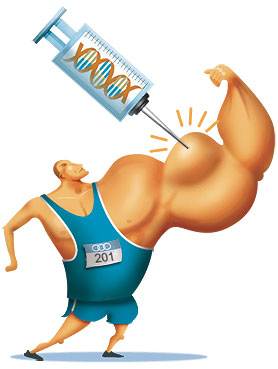 DOPING
Doping so snovi umetnega izvora in vplivajo na športnike tako fizično kot psihično
So snovi ki povečujejo mišično maso,imajo veliko stranskih učinkov
Uporabljajo ga predvsem profesionalni športniki
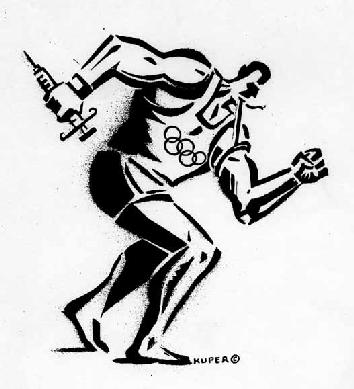 PRVI DOPING
Doping je nastal s športom, kar pomeni že zelo zgodaj
Prvi ki je uporabil doping je bil FILIPIDE, ki je v Atene prinesel sporočilo o zmagi na Maratonu. Pretekel je zelo veliko razdaljo,zato je zaužil snov OOP. Odpovedalo mu je srce , zato je predal sporočilo im umrl.
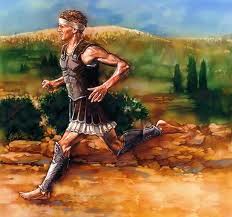 UČINKI DOPINGA
Tekmovalci imajo občutek moči
Na koncu tekmovanja ne čutijo izčrpanosti
Doping povečuje mišično maso
V krvi naraste število krvnih telesc
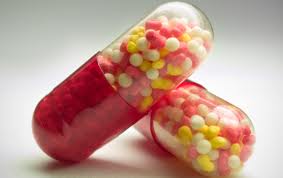 POSLEDICE DOPINGA
Infarkt
Povečanje krvnega pritiska
Nasatnek strdkov v žilah
Razne vrste rakavih obolenj
Celo takojšnjo smrt, če je odmerek prevelik
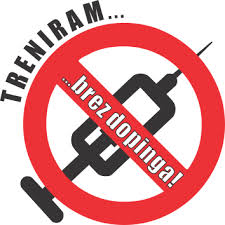 KJE JE NAJVEČ DOPINGA?
V kolesarstvu in atletiki
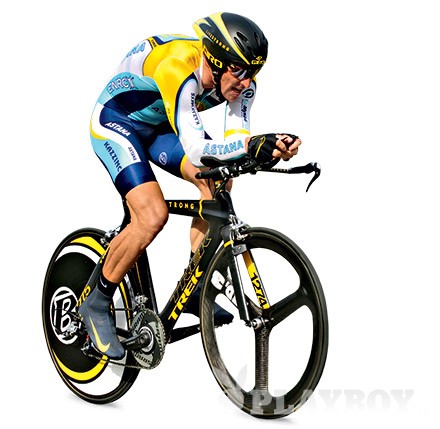 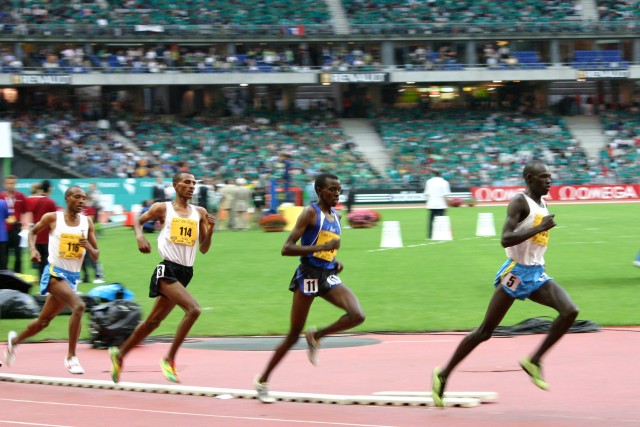 ZNANI ŠPORTNIKI,KI SO BILI SPOZNANI ZA KRIVE
Jolanda čeplak – najboljša slovenska atletinja
Floyd Landis – najbolši kolesar na svetu
Mario Jones – ameriška atletinja
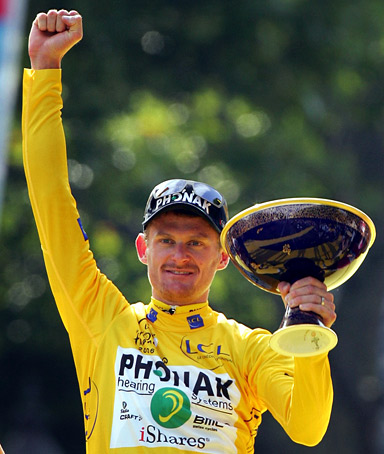 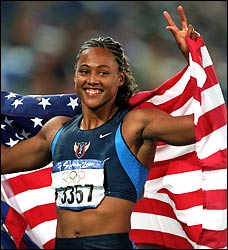 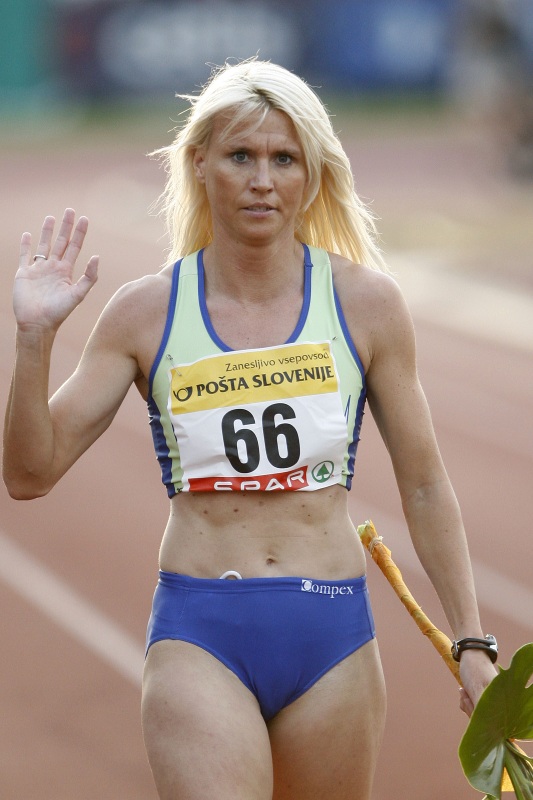 KONEC